Unit 1 Topic 1
Welcome to China!  
Section D
WWW.PPT818.COM
Game Time!
Play the seizing cards game. Review the letters A--Z.
    (Two students form a group. Each student disorders his/her cards before the game begins. Then each student shows one letter card at the same time. If student A’s letter is in front of student B’s in alphabetical order, student B will give his/her card to student A. If they show the same letter, compare the next card with each other. The student who has more cards will be the winner.)
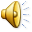 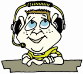 1       Work alone
J
A
H
K
V
C
P
T
D G
E
B
Z
R
O
I      Y
U    Q     ____
W
L
S
F ___ M N ___ X
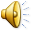 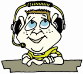 3        Listen, read and understand
PRC   IQ   EQ   UN   SOS  UFO   WTO   DIY   UK
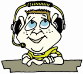 Work alone. Listen to the conversations   
                and number the pictures.
2
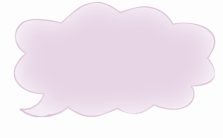 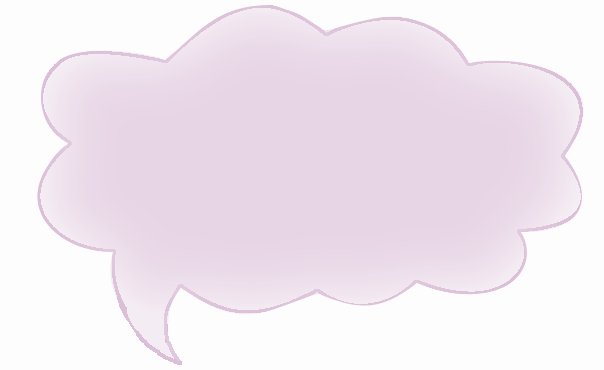 Nice to see 
you, too.
Fine, thanks.
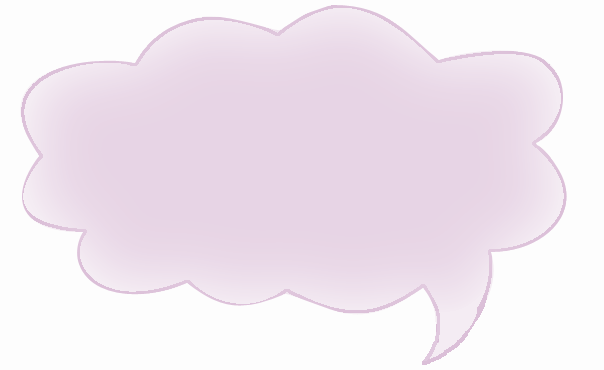 How are you?
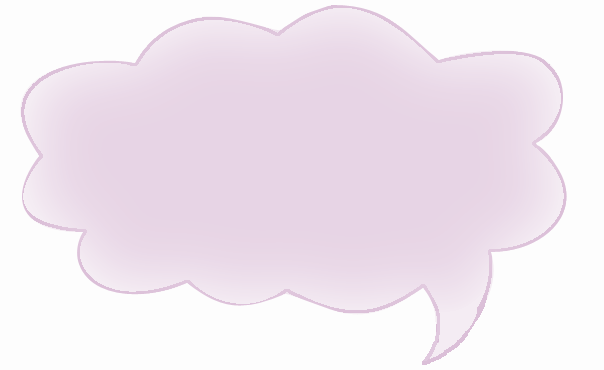 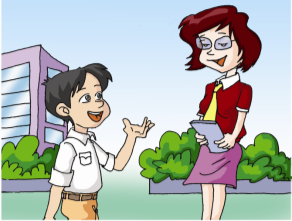 Nice to see you.
3
2
Good morning,
Kangkang!
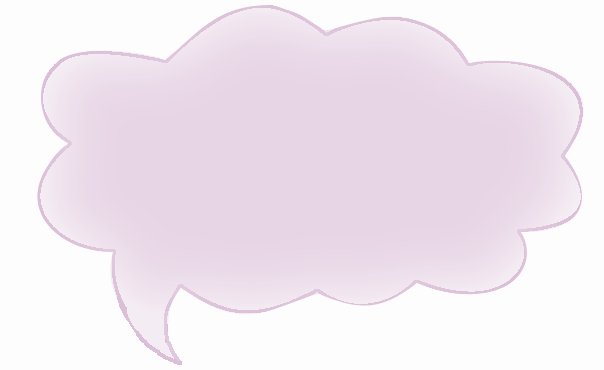 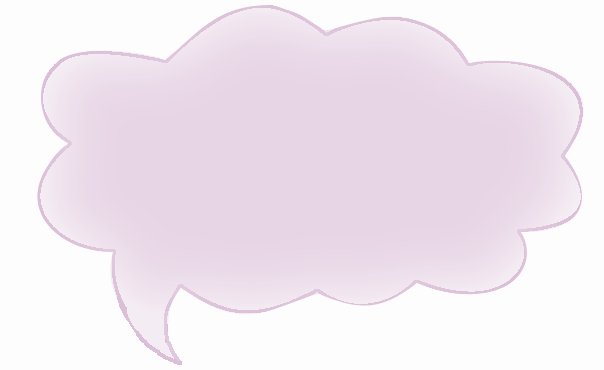 Goodbye, 
Miss Wang.
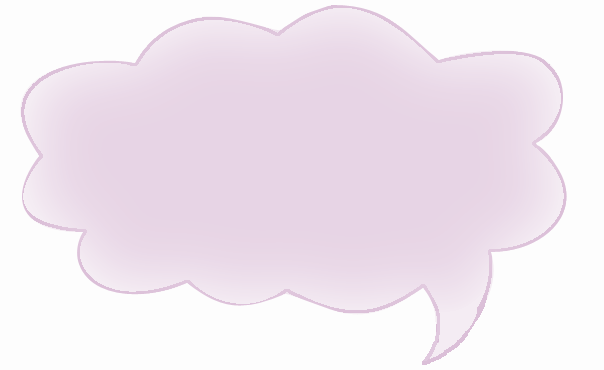 Good morning,
Miss Wang!
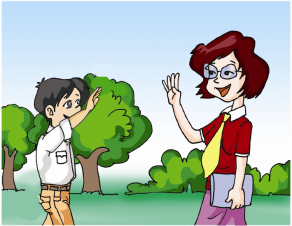 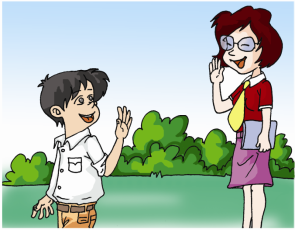 Bye.
1
4
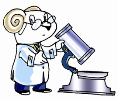 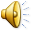 4a           Grammar focus
Present Simple to be
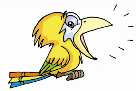 4b        Useful expressions
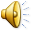 A: Good morning!
B:____________________
Good morning!
A: Nice to see you.
B:____________________
Nice to see you, too.
A: How are you ?
B:___________. And you ? 
A: ___________
Fine, thanks
I’m fine, too.
初次见面
A: Hello, I’m ... . Are you ...?B: Yes,  I am.A: Nice to meet you.B: Nice to meet you, too.
问候
A: Good morning, B.

B: Good morning, A.
 
A: How are you?

B: I’m fine, thanks.
介绍
A: Hello，B.
B: Hello，A.
A: B, this is my teacher, Mr. Lee.    
     Mr. Lee, this is B.
T:  How do you do?
B: How do you do?
Key sentences
This is ... .
Nice to meet you. 
Are you ...? 
Yes, I am ... .
How do you do?
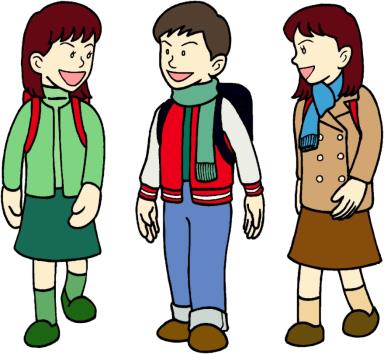 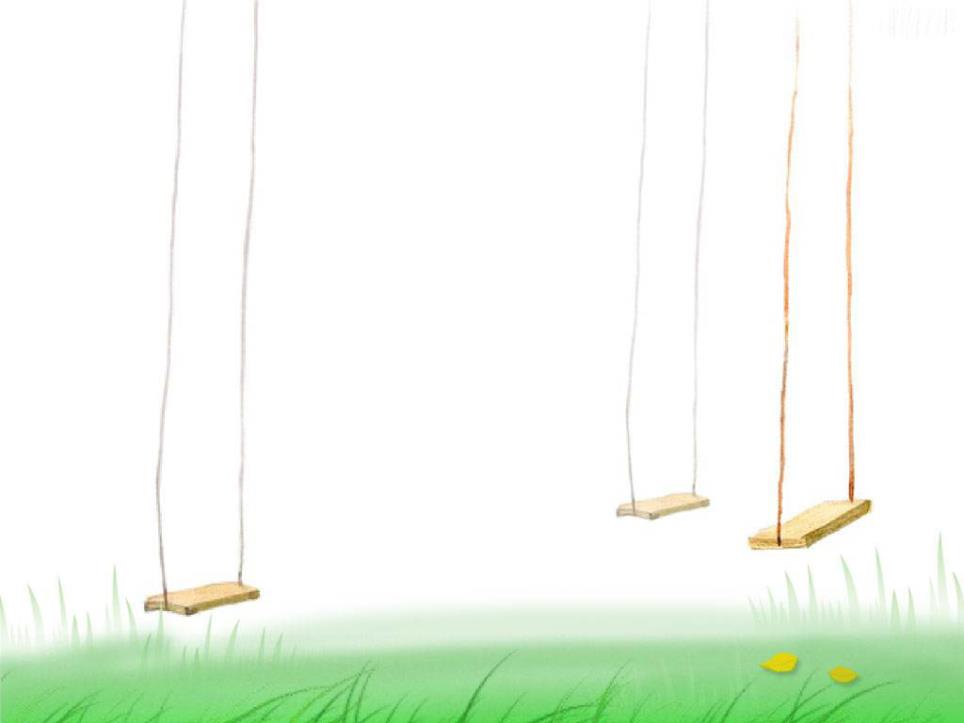 3. — Good afternoon!
    — ________
         A. Good!     B. Good afternoon! 
         C. Thank you!
4. — How do you do?
    — ________
         A. How are you?   
         B. How do you do?
         C. Good morning!
B
B
C
5. John, this is Jim. Jim, _____
         A. he’s John.     B. it’s John. 
         C. this is John.

6. — Are you Wang Li?
    — __________
         A. Yes, I’m.            
         B. No, I’m not.
         C. Yes, I’m not.
B
在这个单元里，你学到了什么？
你能帮我总结吗？
Summary
26个英文字母；
2. 关于问候和介绍的日常用语
3. be 的用法。
Homework
1. Make a name card for yourself.
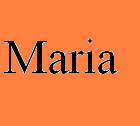 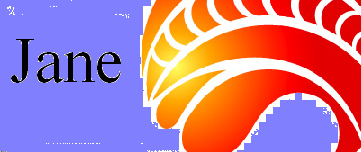 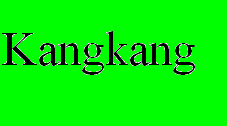 2. Make more friends and change your name cards.

3. Make sure to master the English letters A--Z.